Support pédagogique de TD pour les groupes C2 et D2
Première année médecine. 2015-2016.
Introduction à l’embryologie
Ceci n’est qu’un support pédagogique contenant des images sans références précises, tirées d’internet pour la plupart. Toutefois, nous avons veillé à choisir ce qui peut illustrer au mieux vos cours pour une meilleure compréhension de ces derniers  afin de fixer les idées théoriques au moyen d’images pratiques.
Quoi :  L'embryologie est la science qui se consacre à l'étude du développement de l'embryon, c'est-à-dire à la période de la vie comprise entre la fécondation de l'œuf et la naissance
 Décrire, mais aussi expliquer la formation de l'embryon, étudier les mécanismes et les causes du développement embryonnaire.

À quoi ça sert : 
Savoir comment les organes se sont développés nous permet de mieux les connaître et ainsi de les soigner en cas de maladie.
Plusieurs maladies sont dues à un problème survenu au cours du développement embryonnaire.

Une seule cellule peut donner des tissus différents : recherches sur les cellules souches : ex diabète.

Comment : Analyse morphologique externe. Coupes
                   Microscopie : Coupes histologiques.
                   Moléculaires : immunocytochimie
Fœtus
Embryon
1er jour
Fin de grossesse
60ème jour
Appareil génital féminin : 


 Production des gamètes femelles.

Lieu de la fécondation.

Lieu du développement embryonnaire.
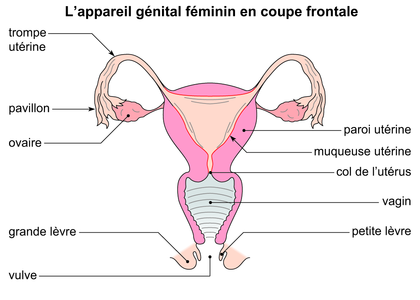 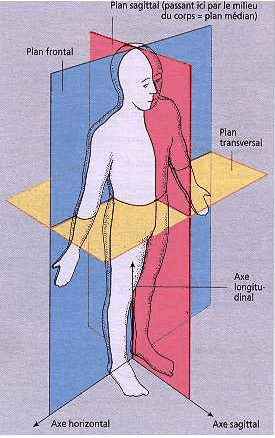 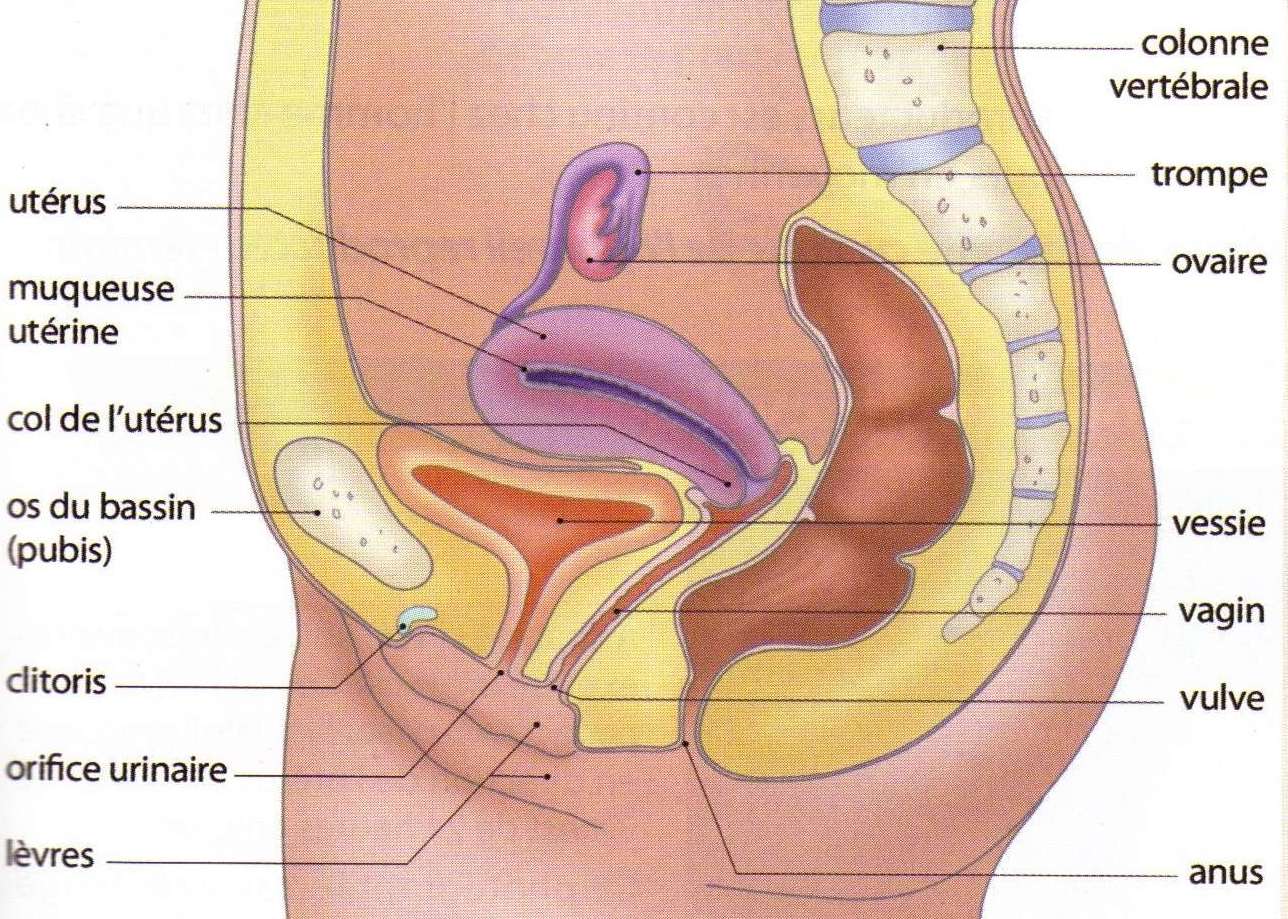 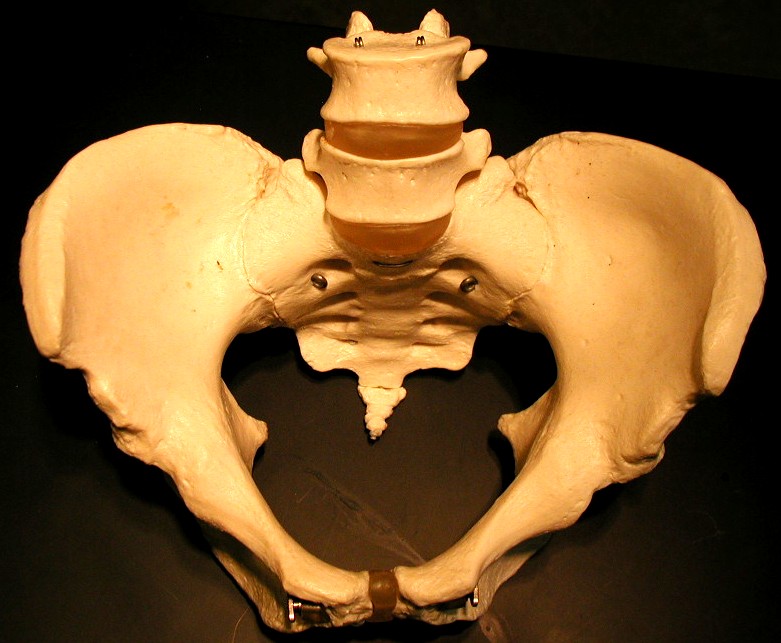 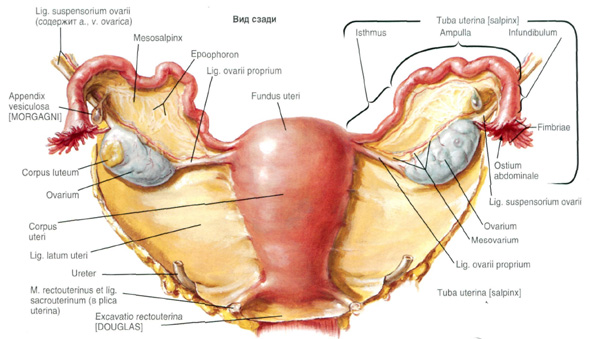 3cm
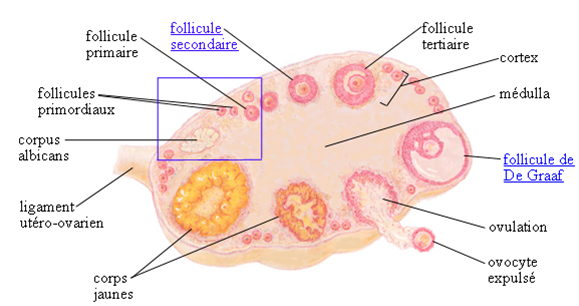 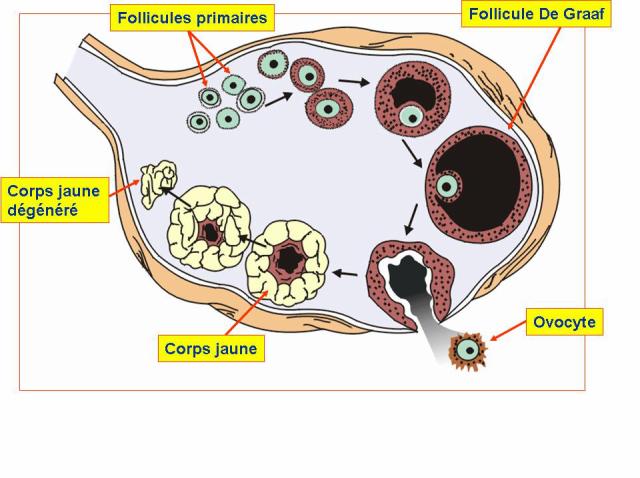 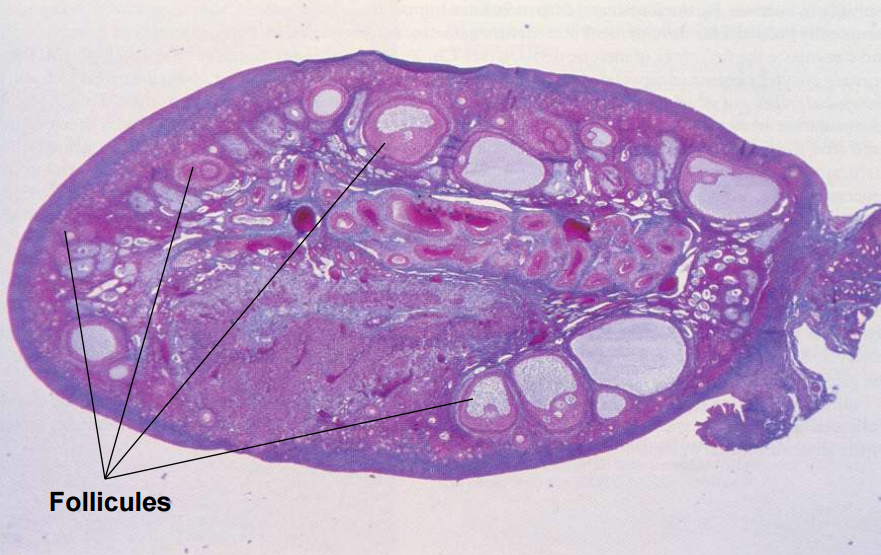 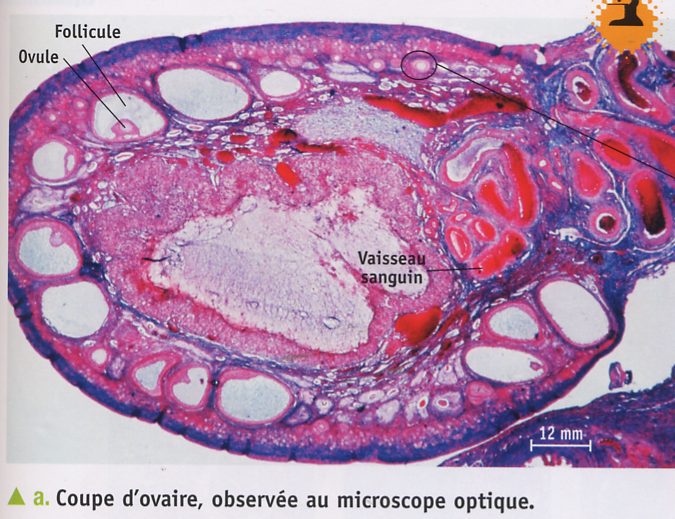 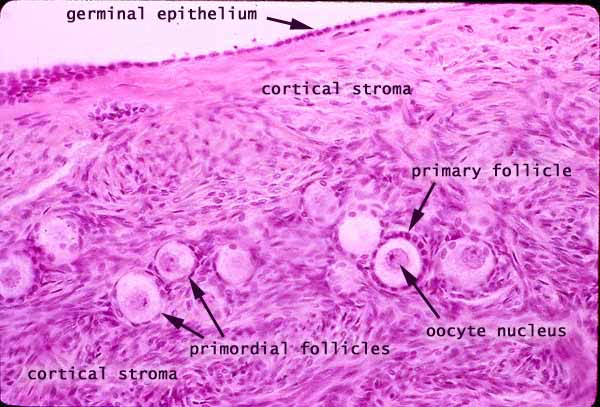 10à14cm
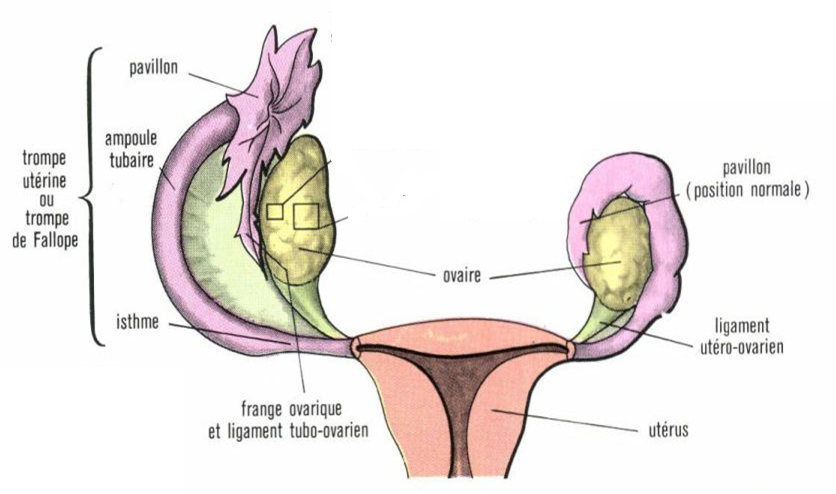 Elles relient les ovaires qu’elles coiffent à l’utérus
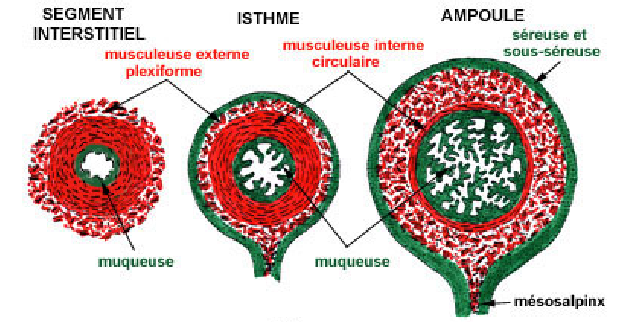 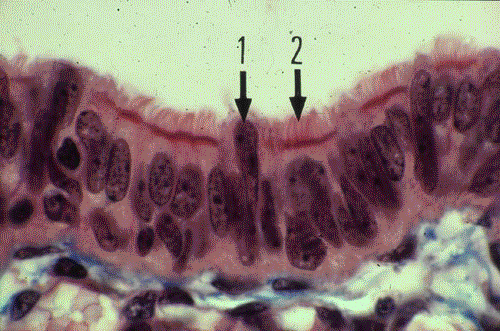 Epithélium tubaire
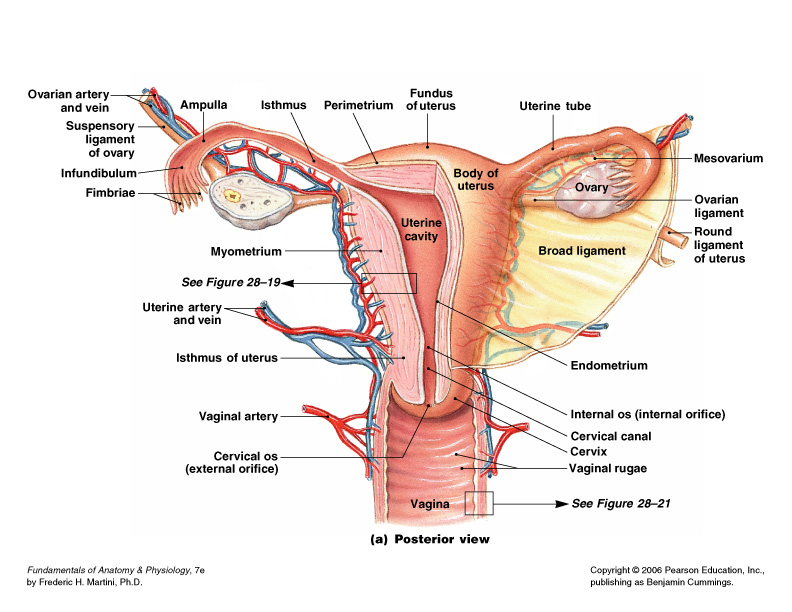 Utérus
Il se présente sous forme d’une poire aplatie à l’avant et à l’arrière. 

Il mesure de 6 à 7 cm de longueur sur 4 cm de largeur
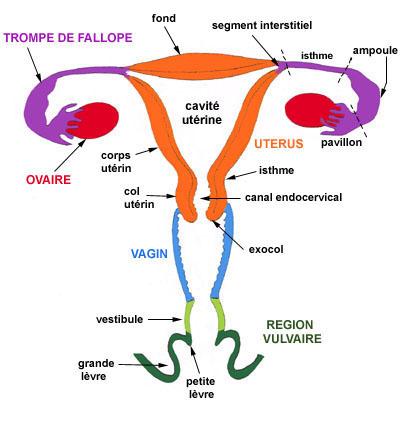 Appareil génital féminin:
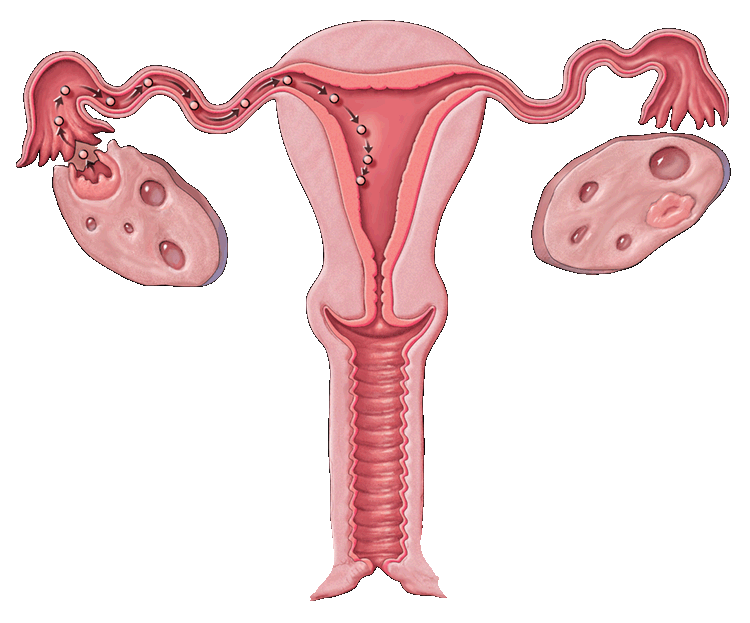 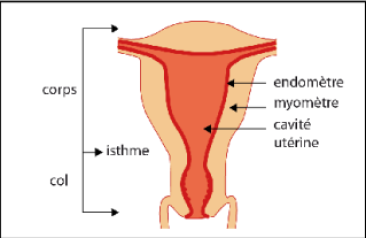 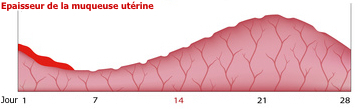 Le col de l’utérus :
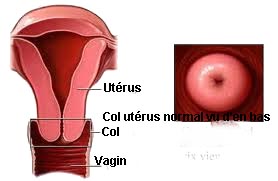 Il renferme de nombreuses glandes qui sécrètent la glaire cervicale et d’autres sécrétions (pertes). 

La glaire cervicale sélectionne et facilite le passage des spermatozoïdes du vagin vers la cavité utérine.
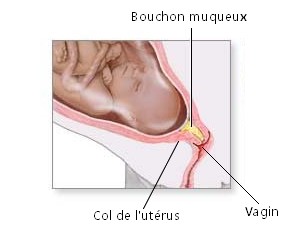 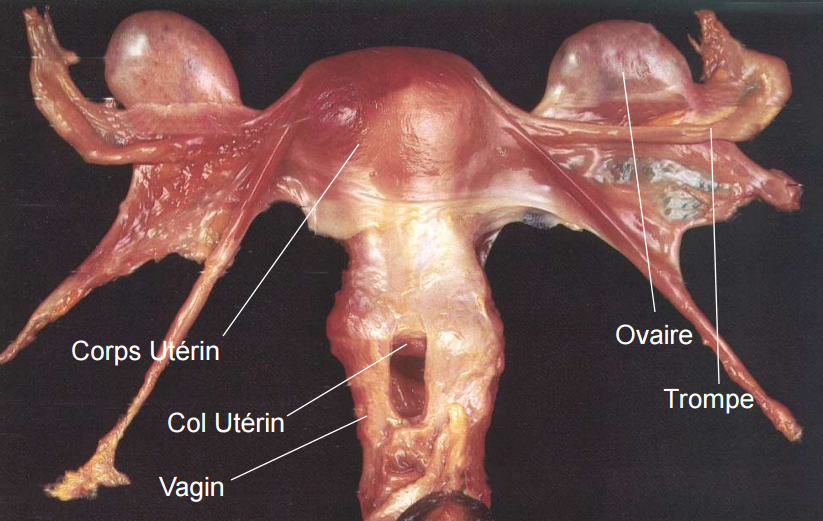 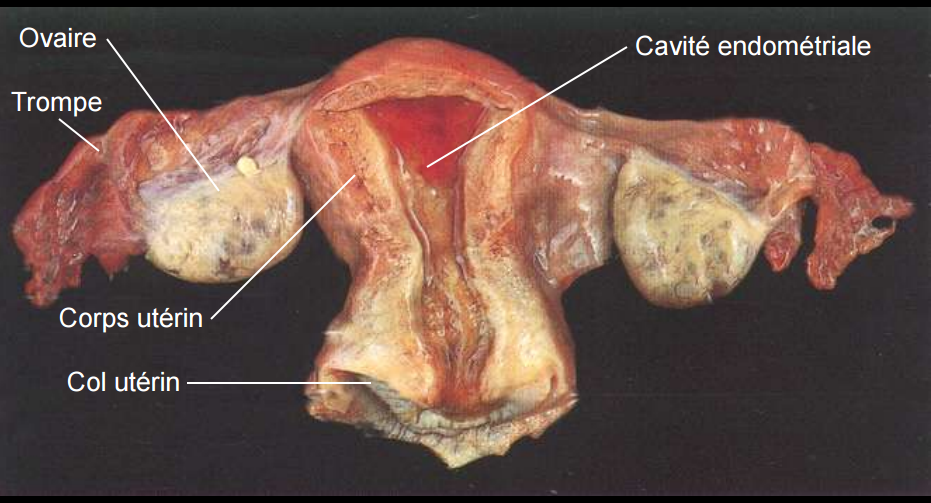 Appareil génital masculin
Générer,

Stocker,

Transporter  le matériel génétique contenu dans les spermatozoïdes
Les testicules : organes de production. 

Les voies spermatiques : conduits de stockage et de transport: (intra et extra testiculaires).


La verge (ou pénis): organe de copulation.

Glandes annexes.
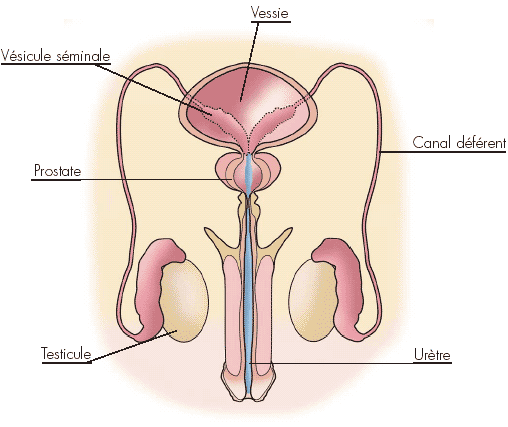 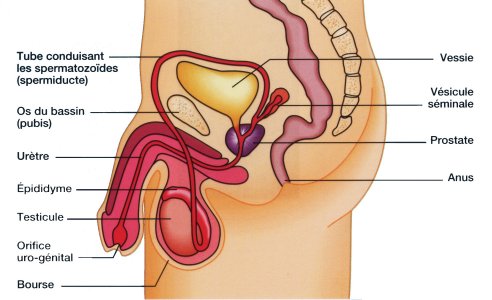 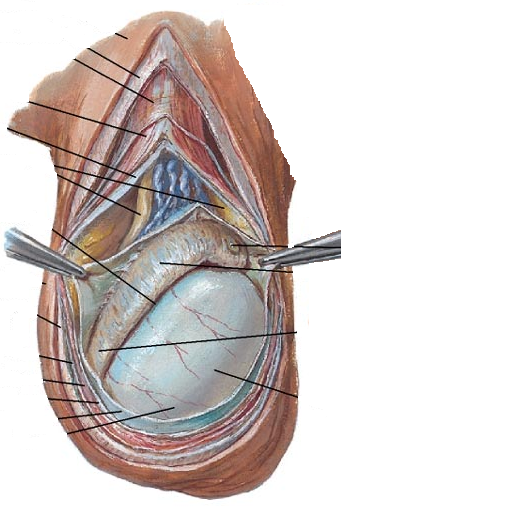 Testicules:
Sous la verge.
À l'extérieur de la cavité abdominale.
Dans une poche cutanée, la bourse.
La situation extra-abdominale des testicules leur permet de rester à une température inférieure à celle du corps (33° à 34°C), condition indispensable à la formation de spermatozoïdes viables.
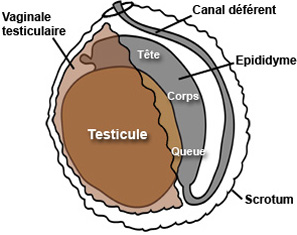 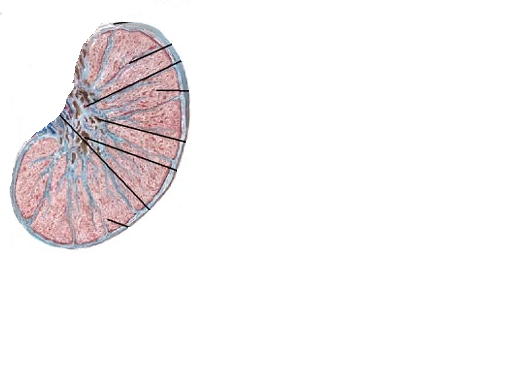 4 à 5 cm.
Le testicule est entouré par une membrane fibreuse, résistante, l'albuginée testiculaire.
Elle augmente d'épaisseur au niveau du pôle supérieur, formant le corps de Highmore.
Du corps de Highmore partent des cloisons qui divisent le testicule en lobules(200 à 300).
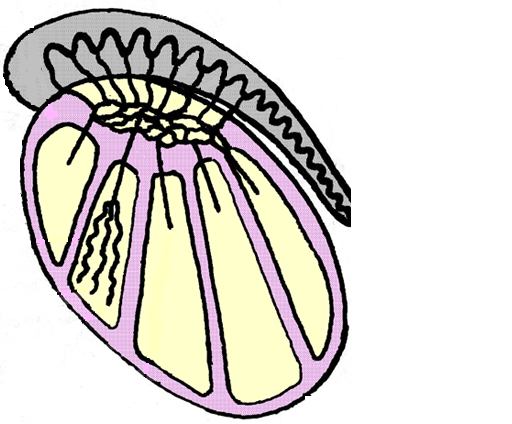 Chaque lobule renferme 1 à 4 tubes séminifères, dans lesquels s’effectuent la spermatogenèse.
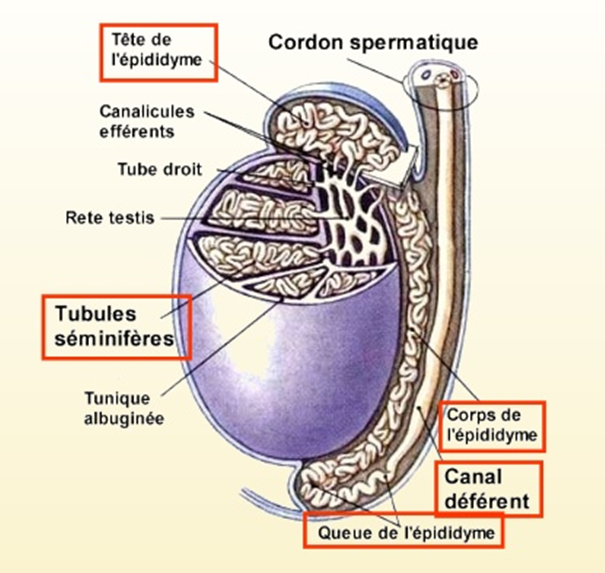 50 à 60 cm
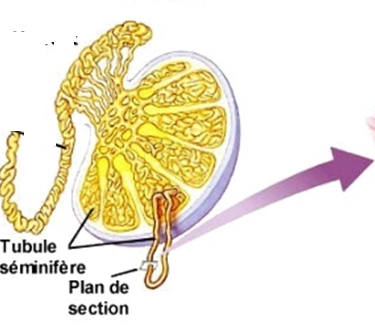 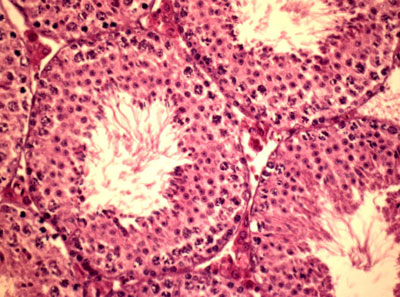 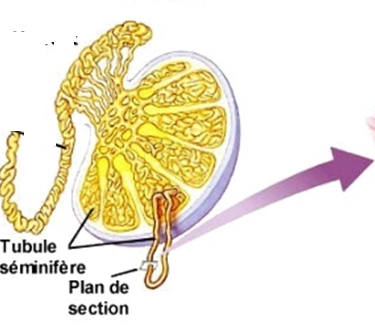 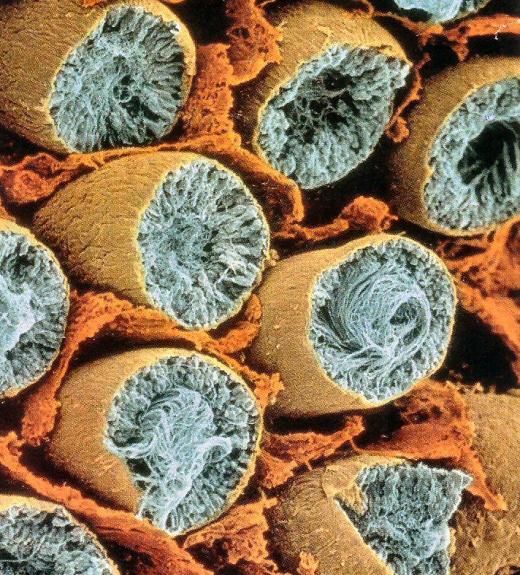 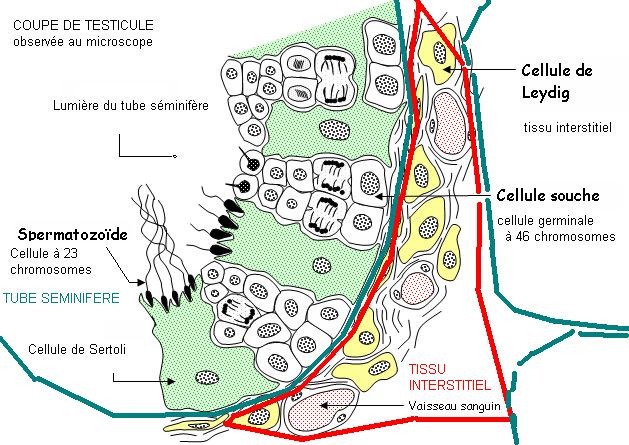 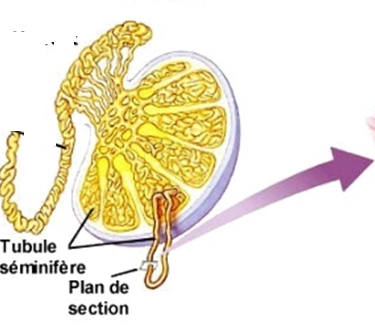 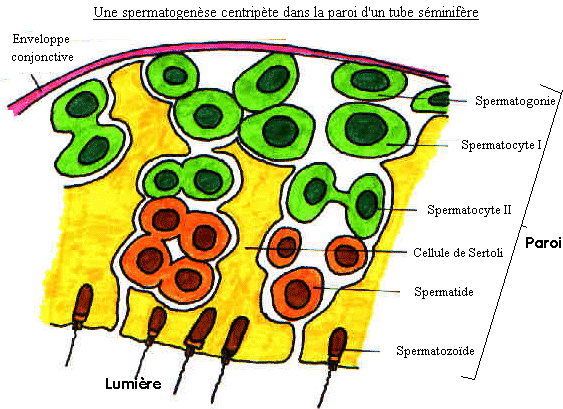 Voies spermatiques intra-testiculaires :
Tubes droits ;
Réseau testiculaire ; (Rete testis).
Voies spermatiques extra-testiculaires :
Épididymes ;
Canaux déférents ;
Canaux éjaculateurs.
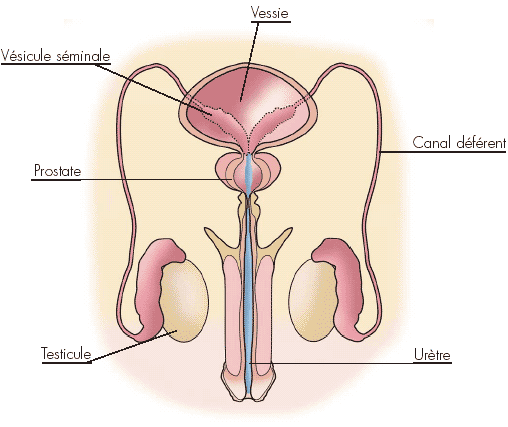 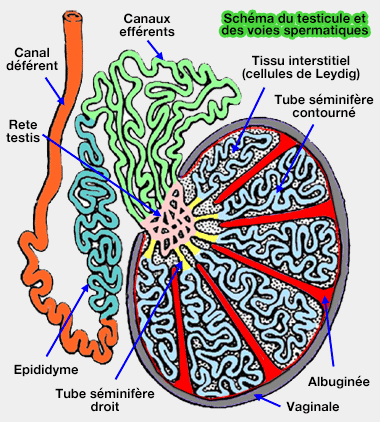 Tubes droits
Font suite aux tubes séminifères
Se jettent dans le réseau testiculaire
Rete testis : Canalicules anastomosés creusés dans le corps de Highmore.
l’épididyme est constitué par les canaux efférents et le canal épididymaire, dont la longueur est de 06 mètres en moyenne.
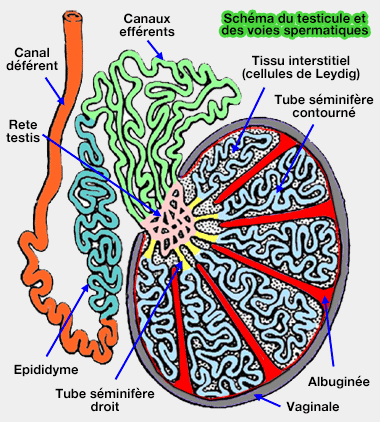 Les spermatozoïdes acquièrent leur mobilité et leur pouvoir fécondant dans le canal épididymaire
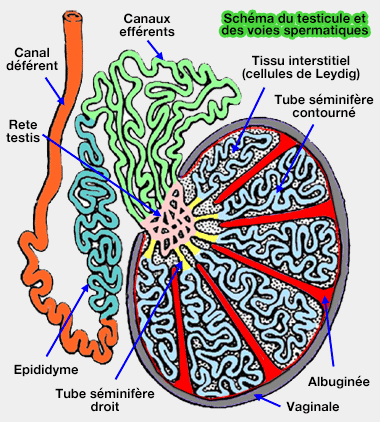 De l’épididyme se détachent deux canaux déférents droit et gauche.(40cm)
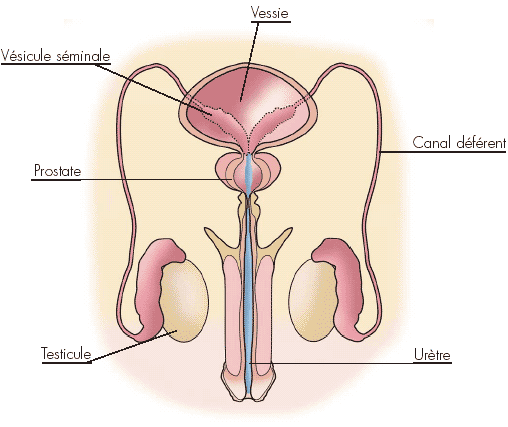 Des deux vésicules séminales se détachent deux canaux éjaculateurs qui débouchent, après la prostate puis dans l’urètre
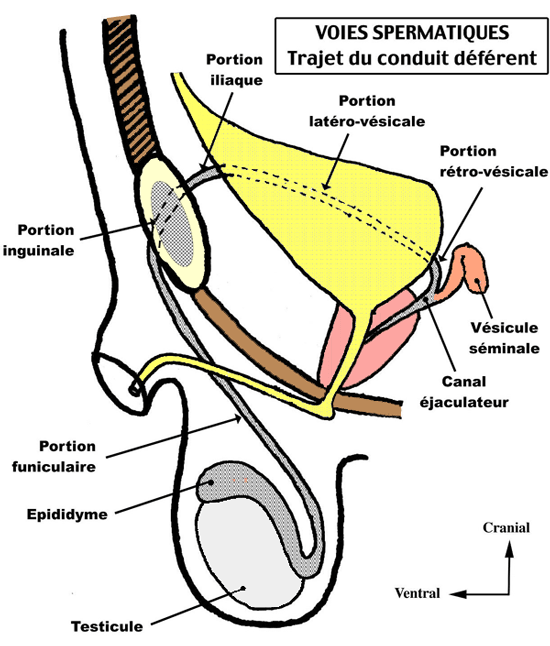 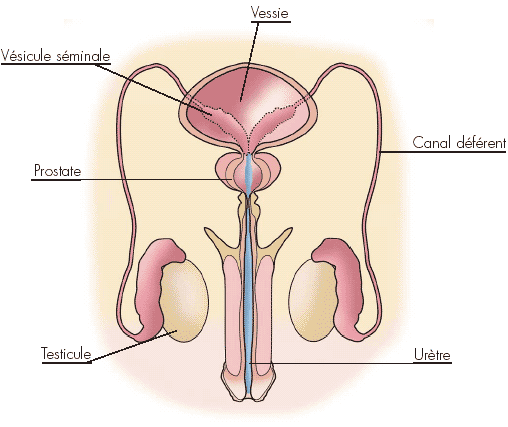 L'urètre traverse le pénis et s'ouvre par le méat (orifice) urétral à l'extrémité du gland. 

Il reçoit l´urine de la vessie et les spermatozoïdes en provenance des canaux éjaculateurs.
Glandes annexes
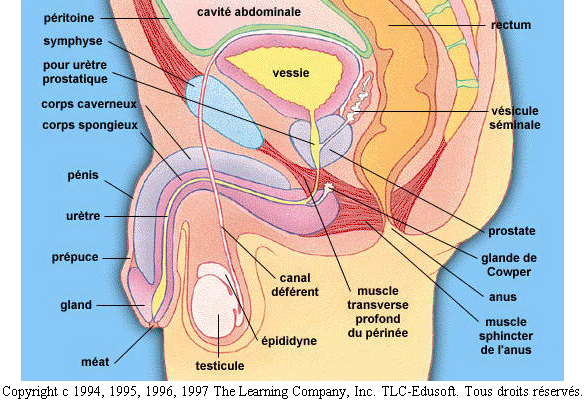 Elaboration du liquide séminale : Protéger nourrir les transporter spermatozoides
Merci